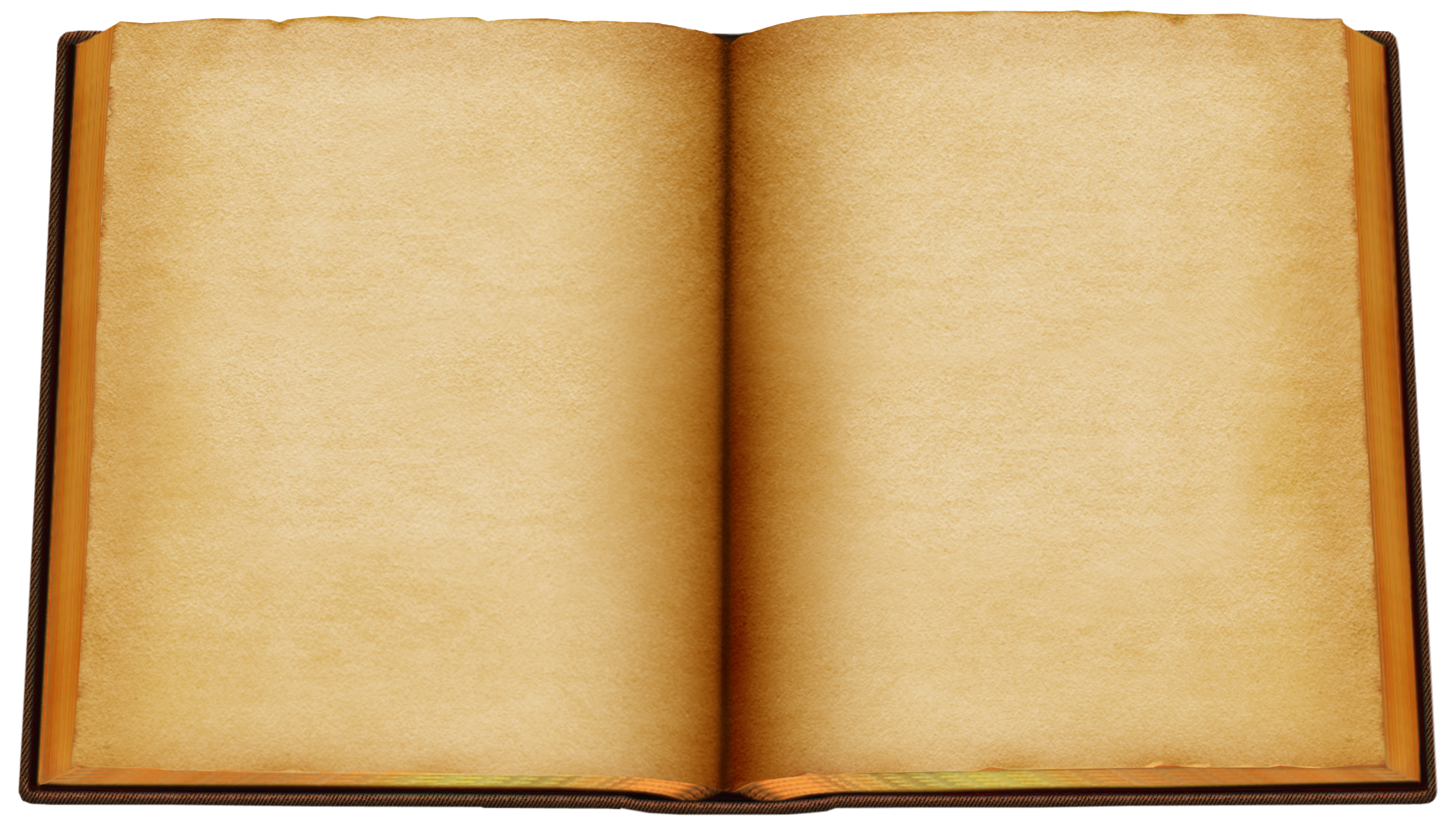 CHARACTER INTRODUCTION
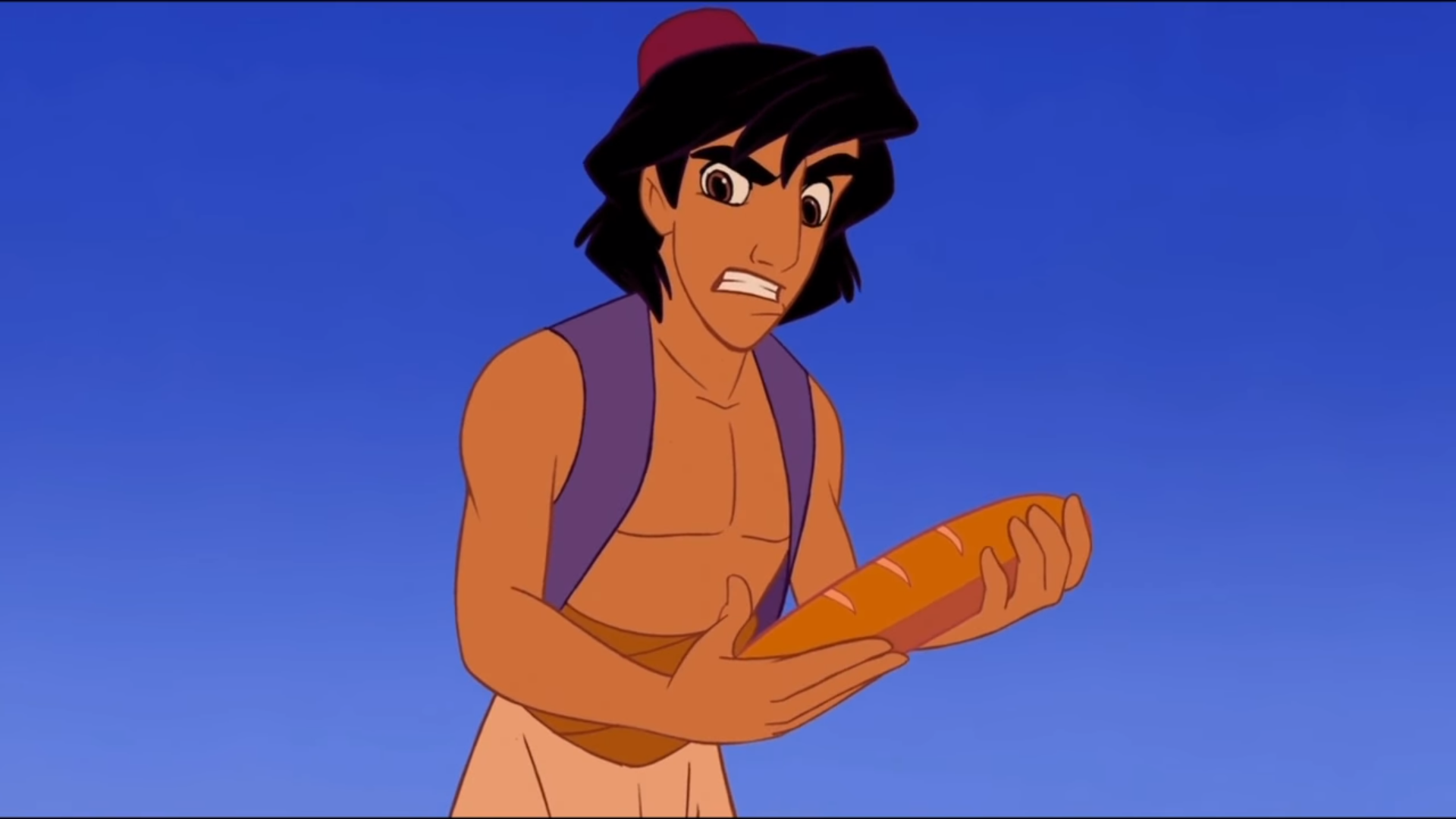 Aladdin (1992)
https://www.youtube.com/watch?v=5VdZewCFyfg&t=1s
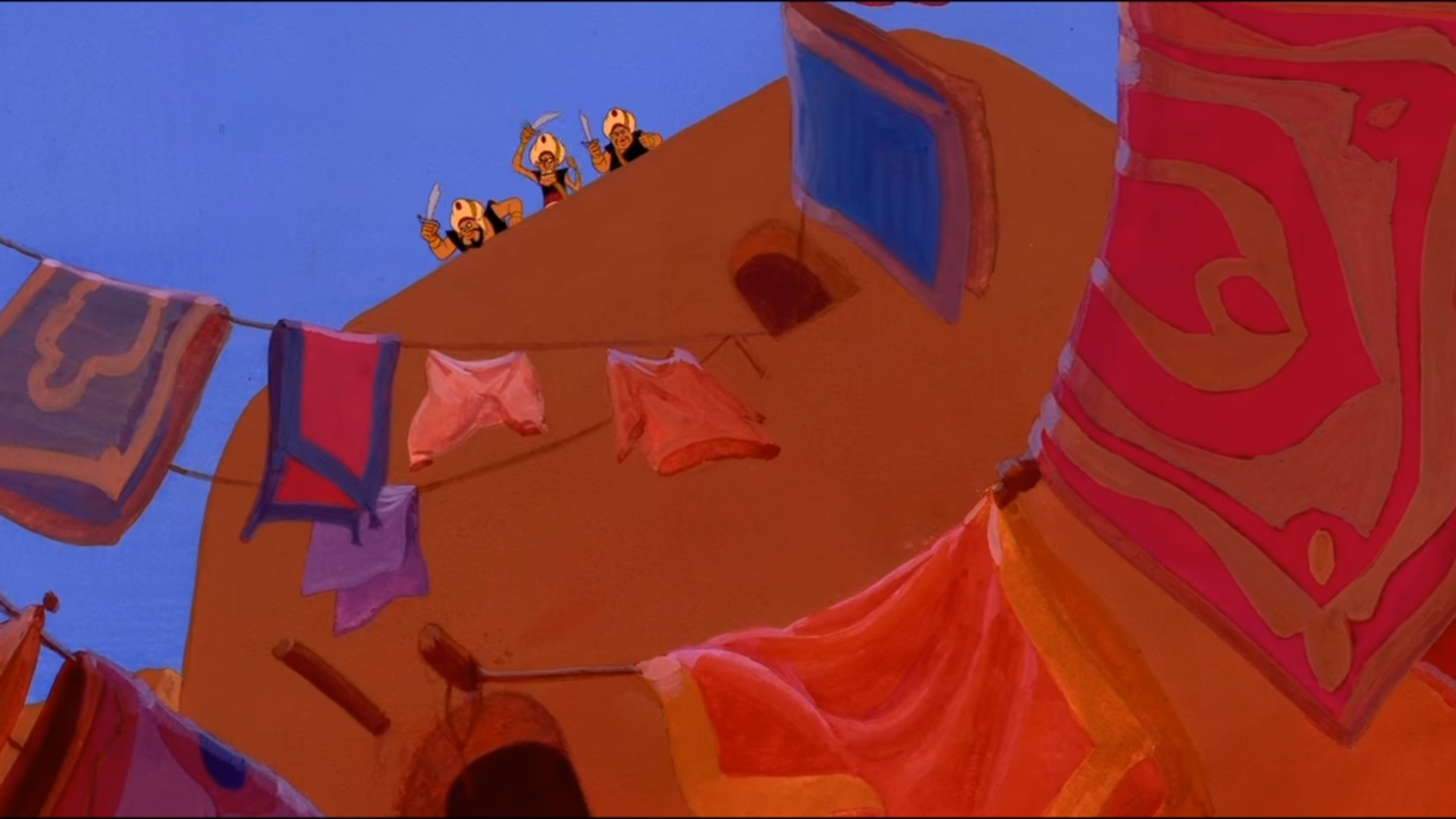 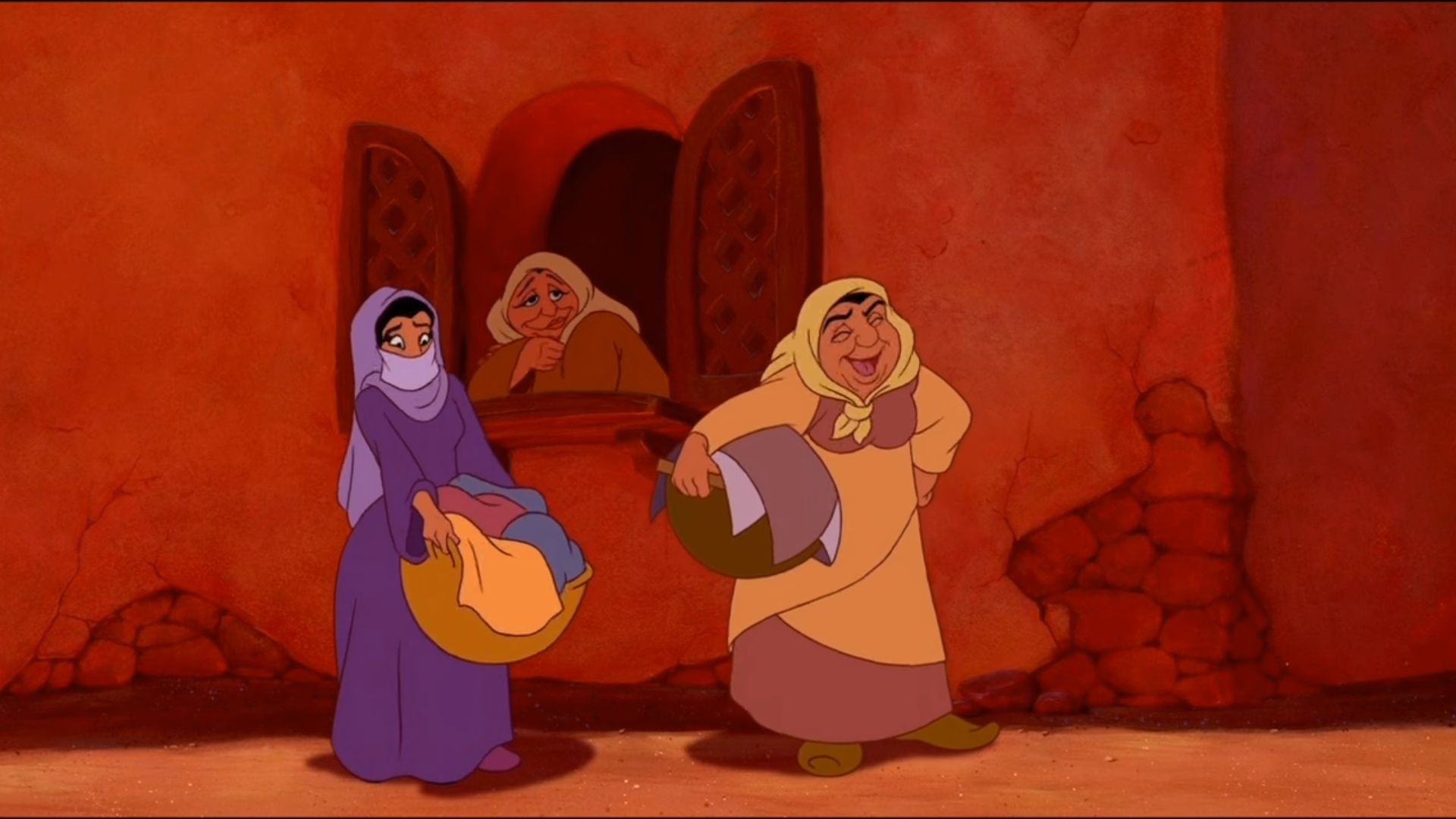 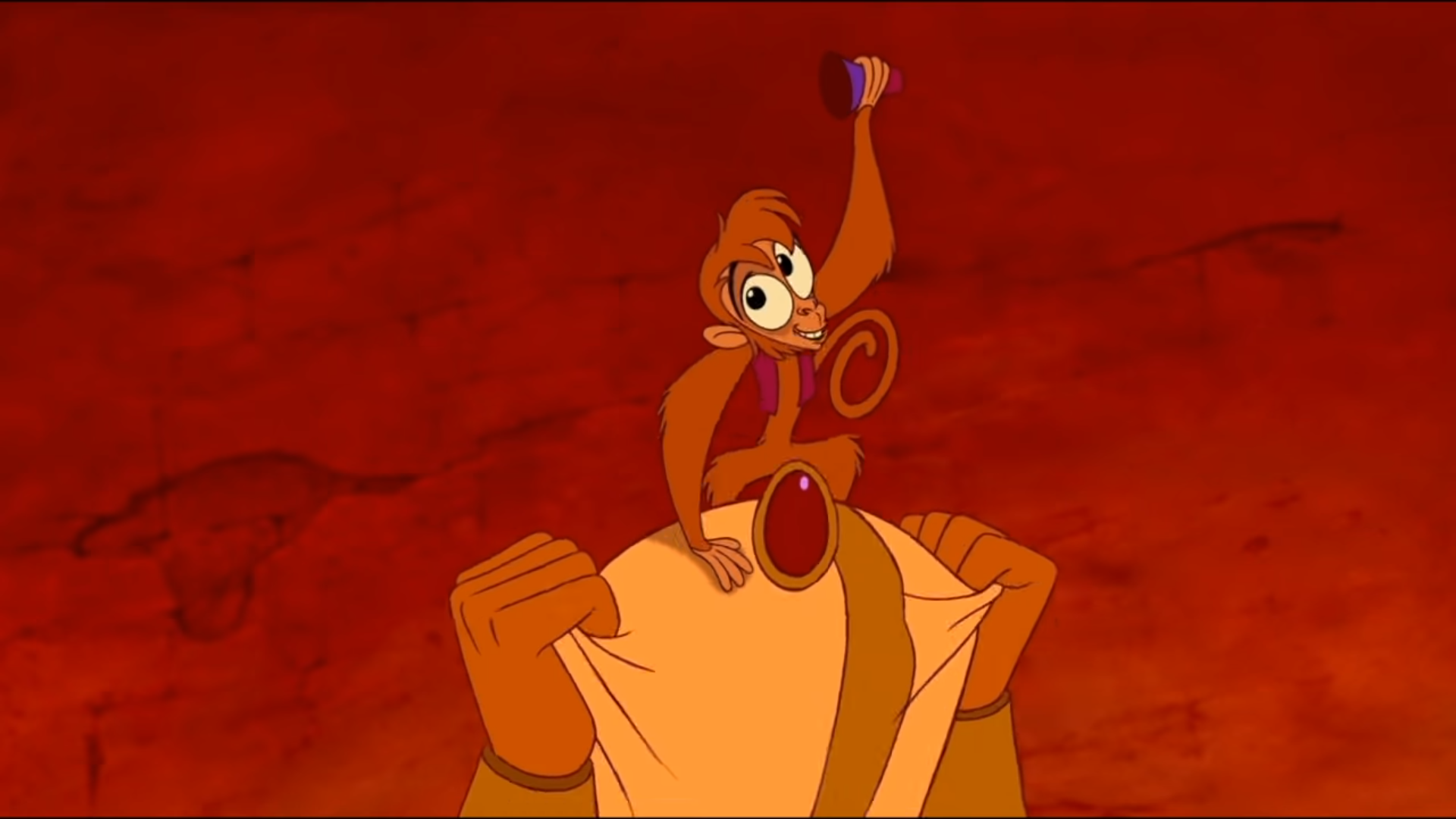 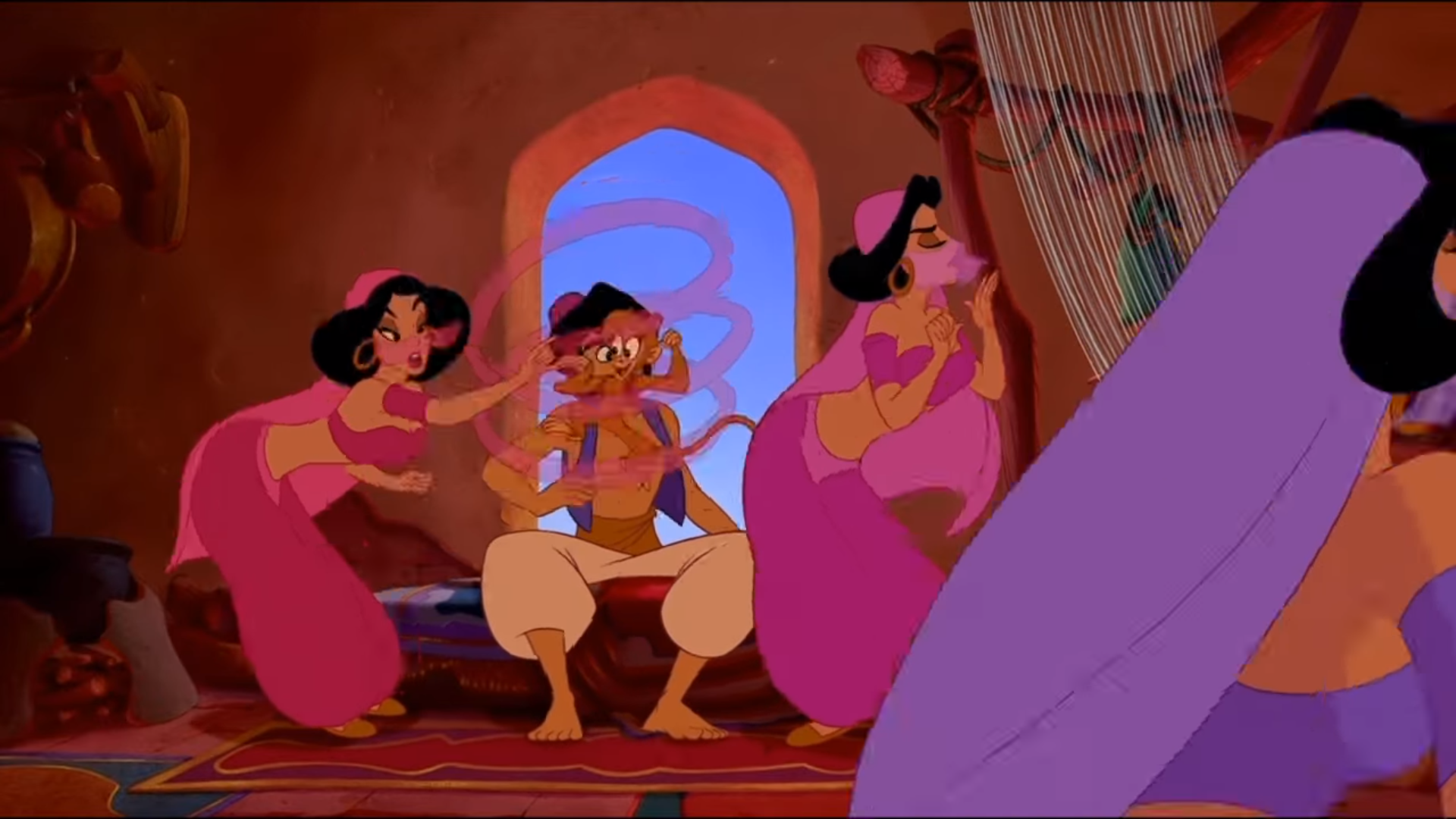 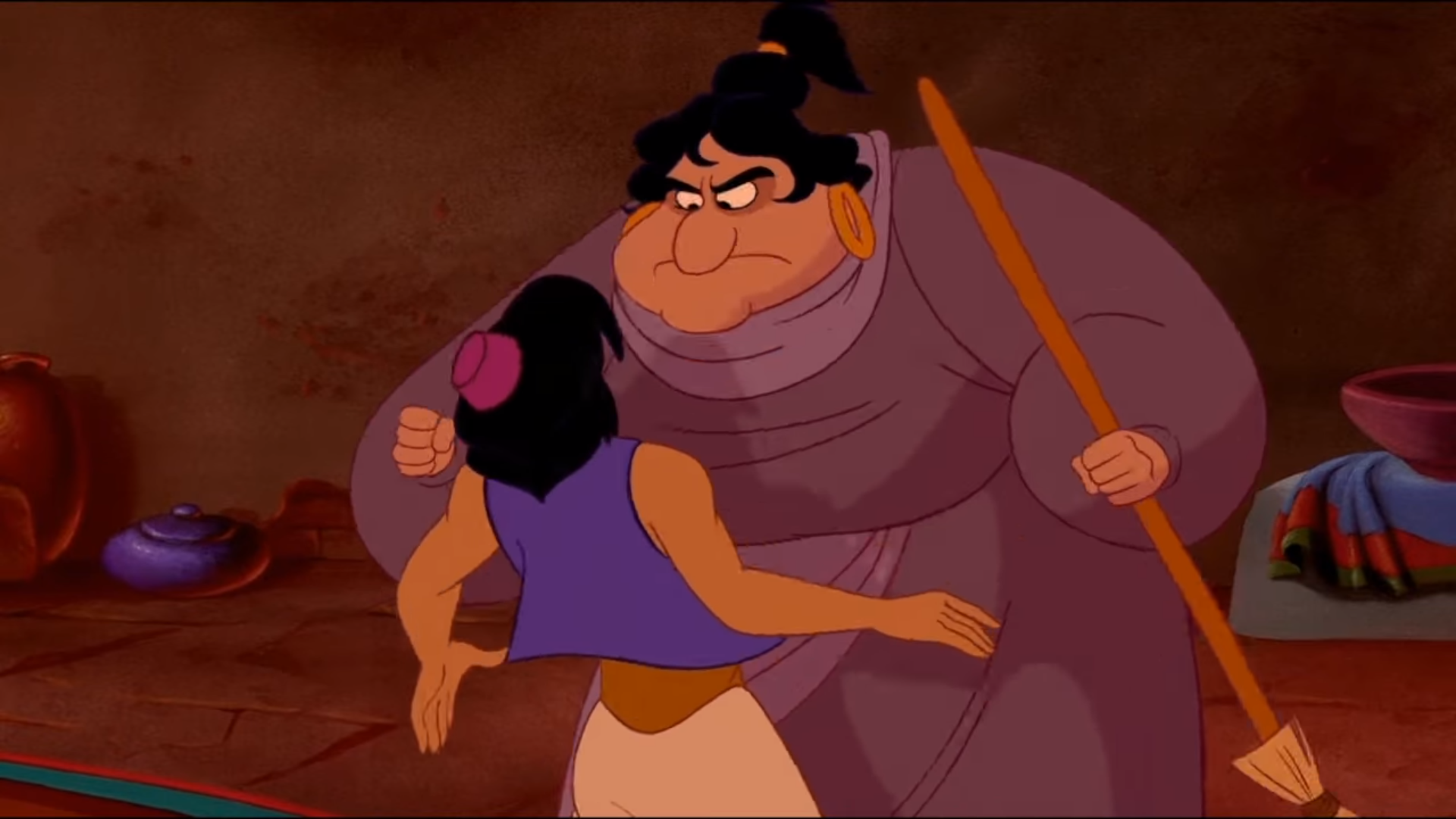 I blame parents, except hasn’t got them.
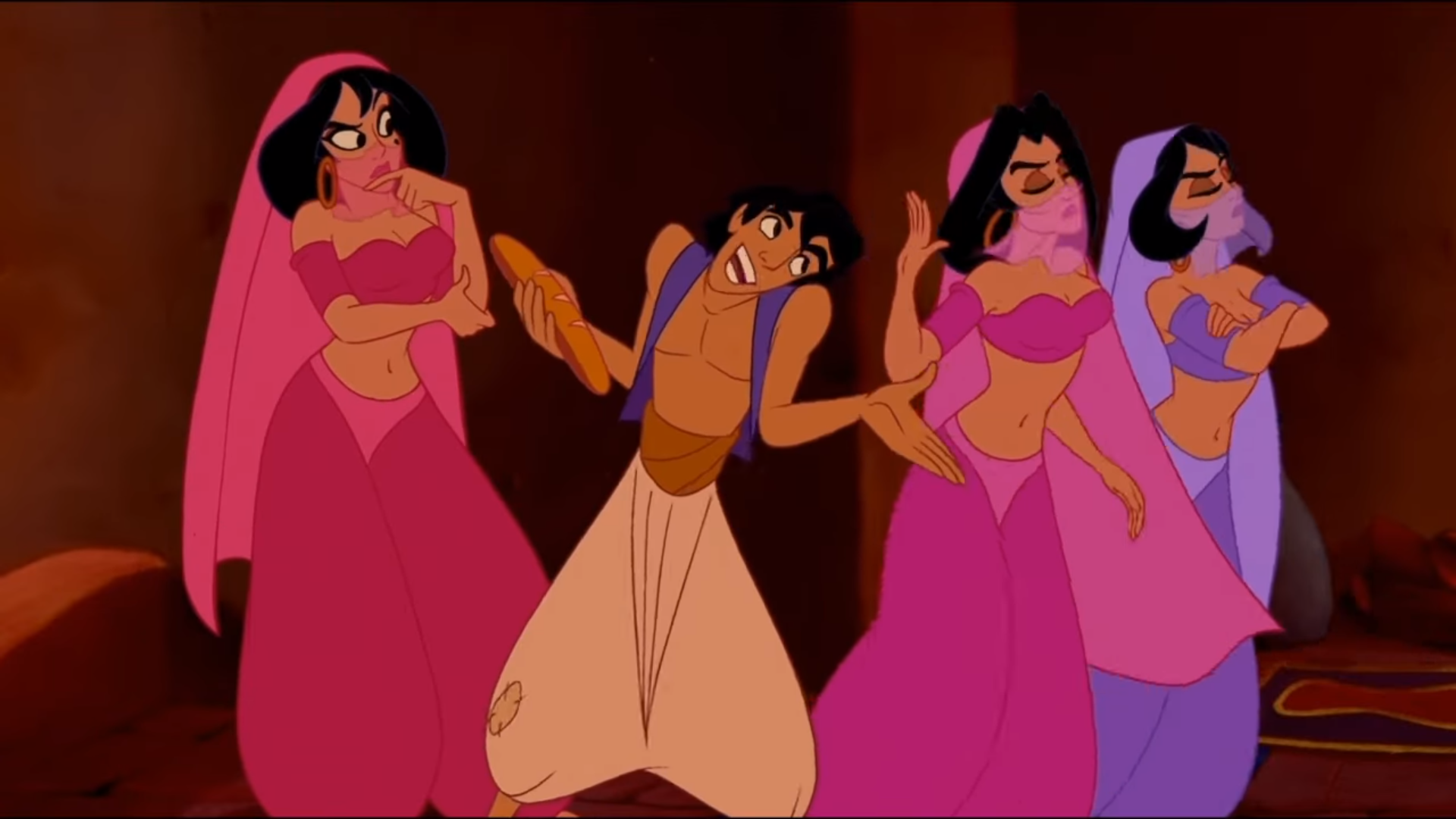 Gotta steal to eat, 
gotta eat to live
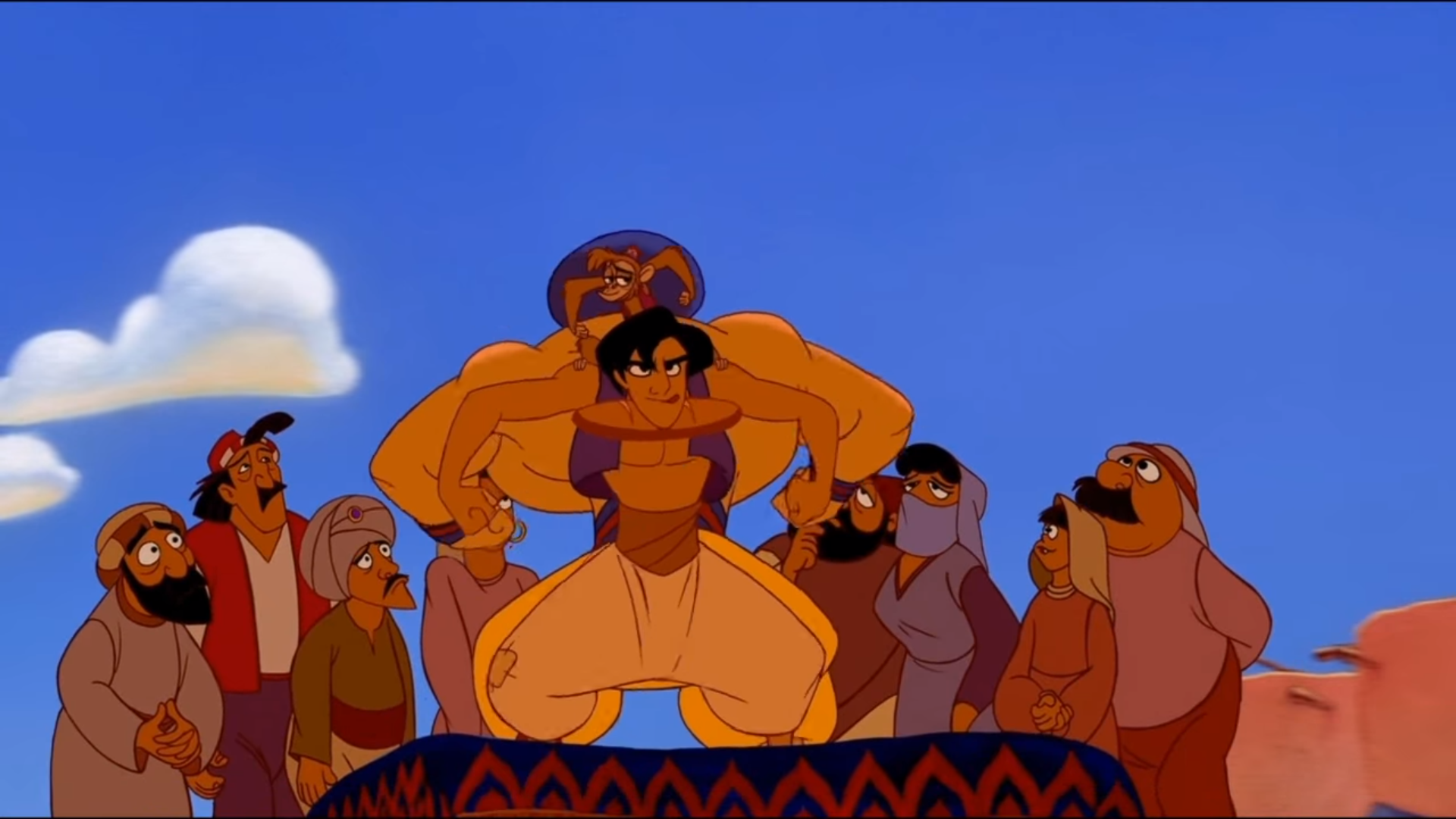 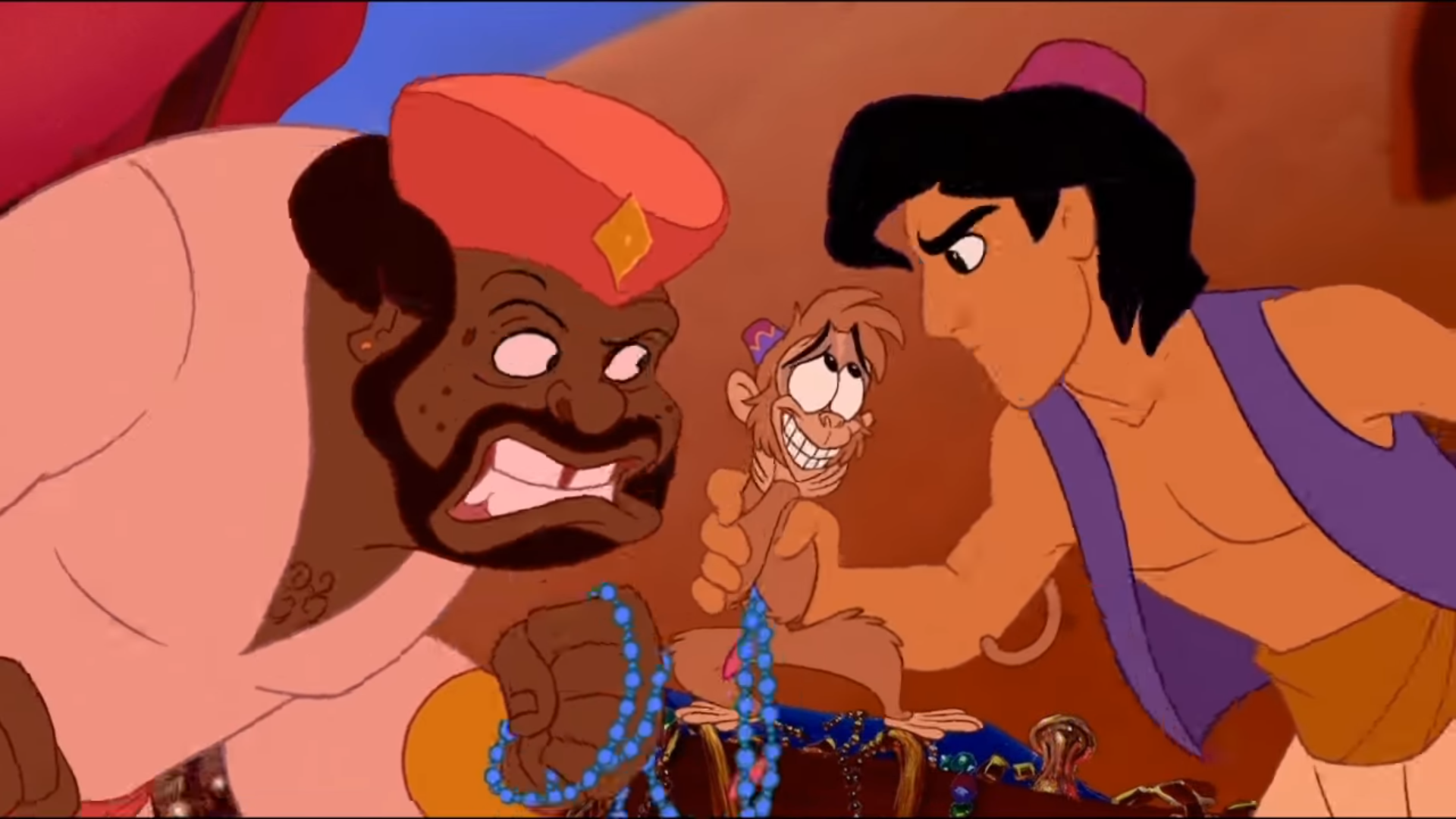 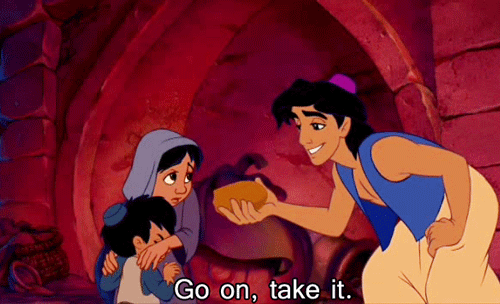 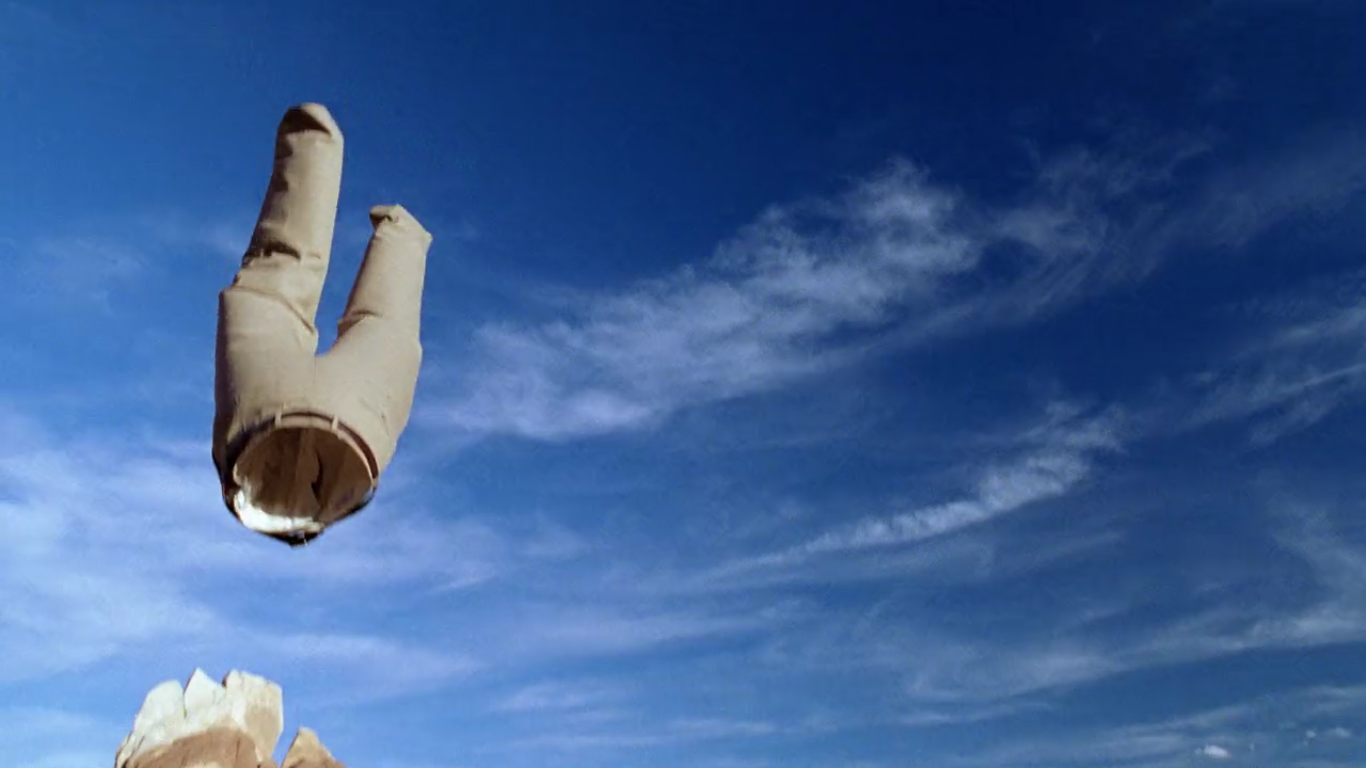 Breaking Bad (2008)
https://www.youtube.com/watch?v=O0804OxD5Ao
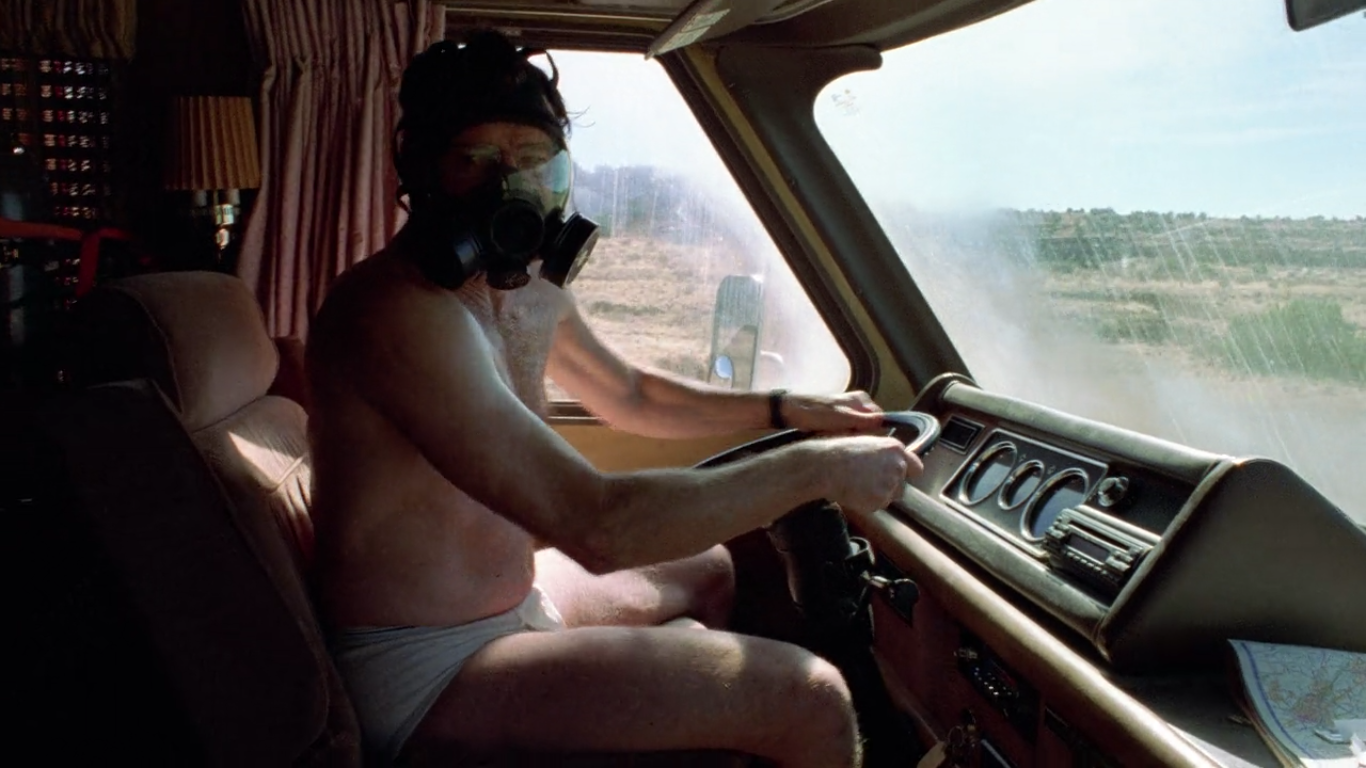 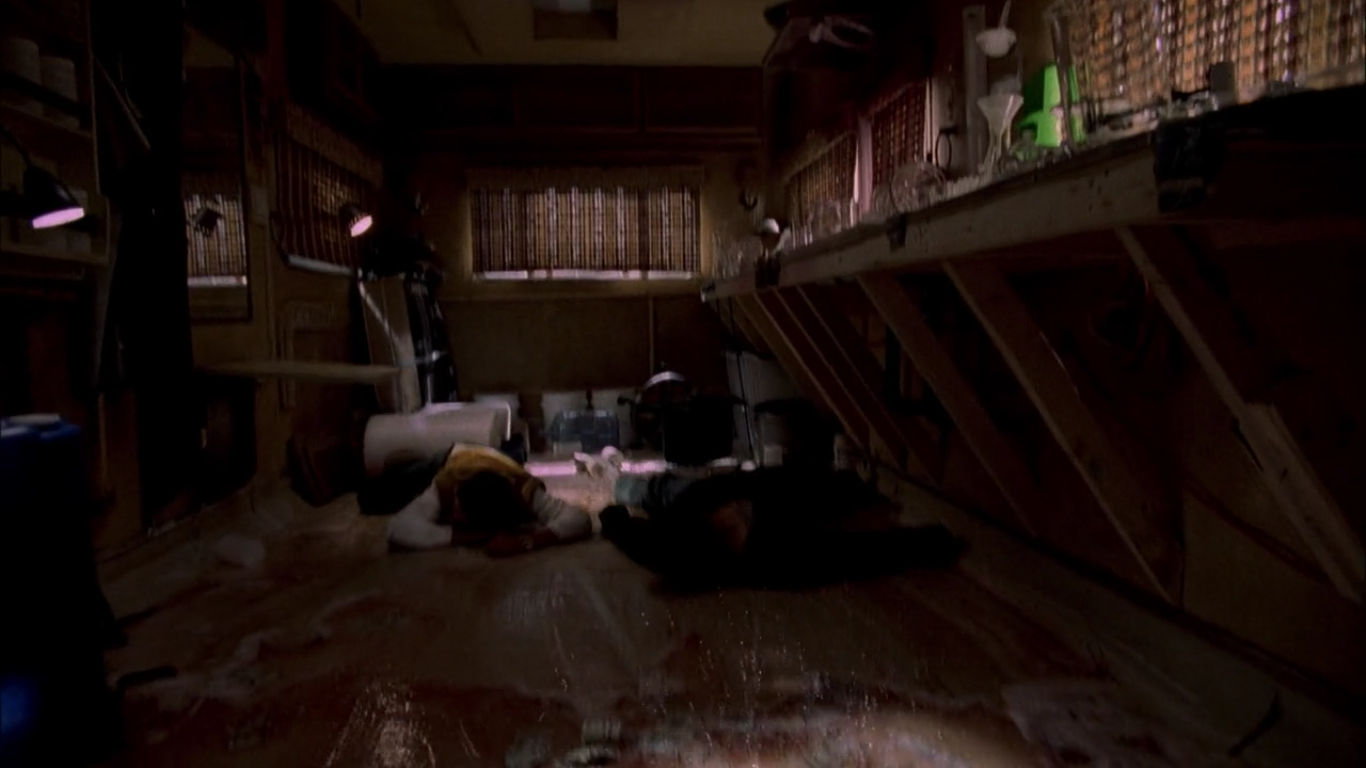 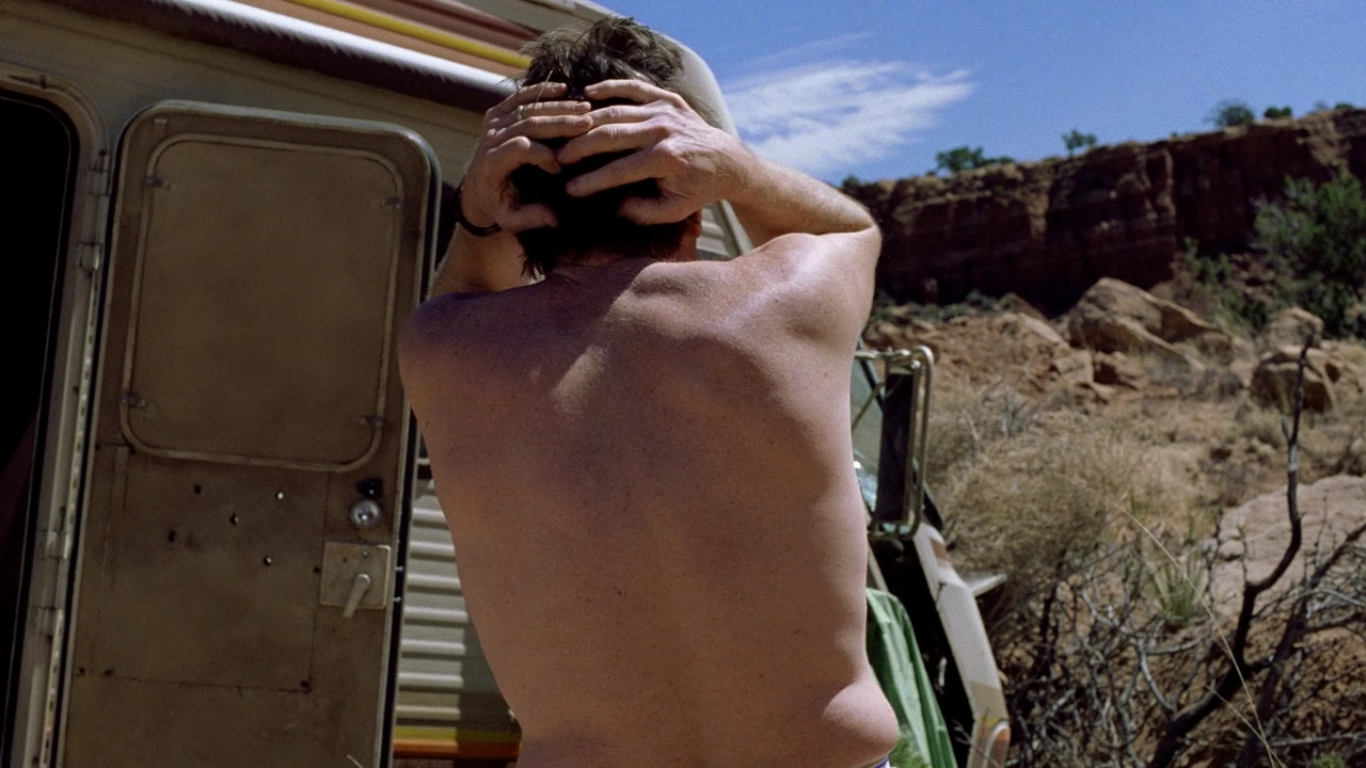 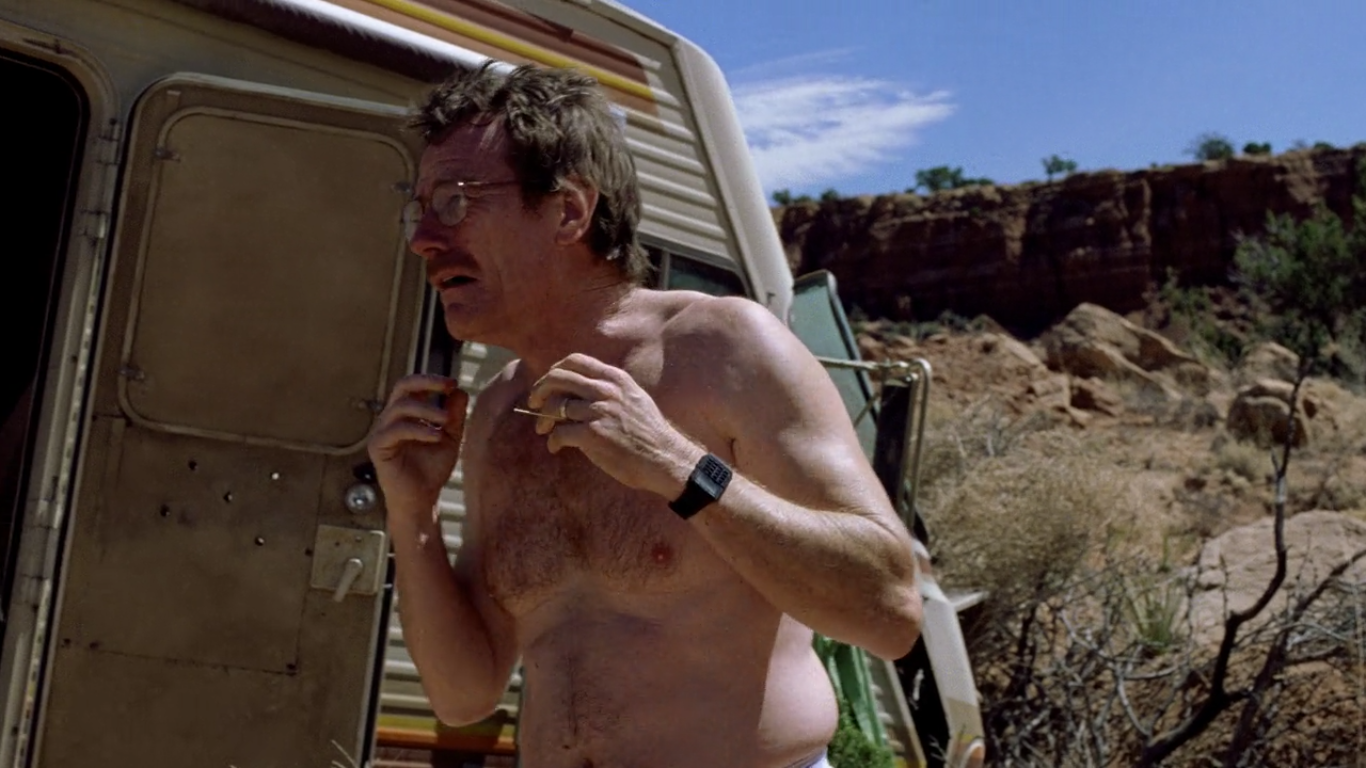 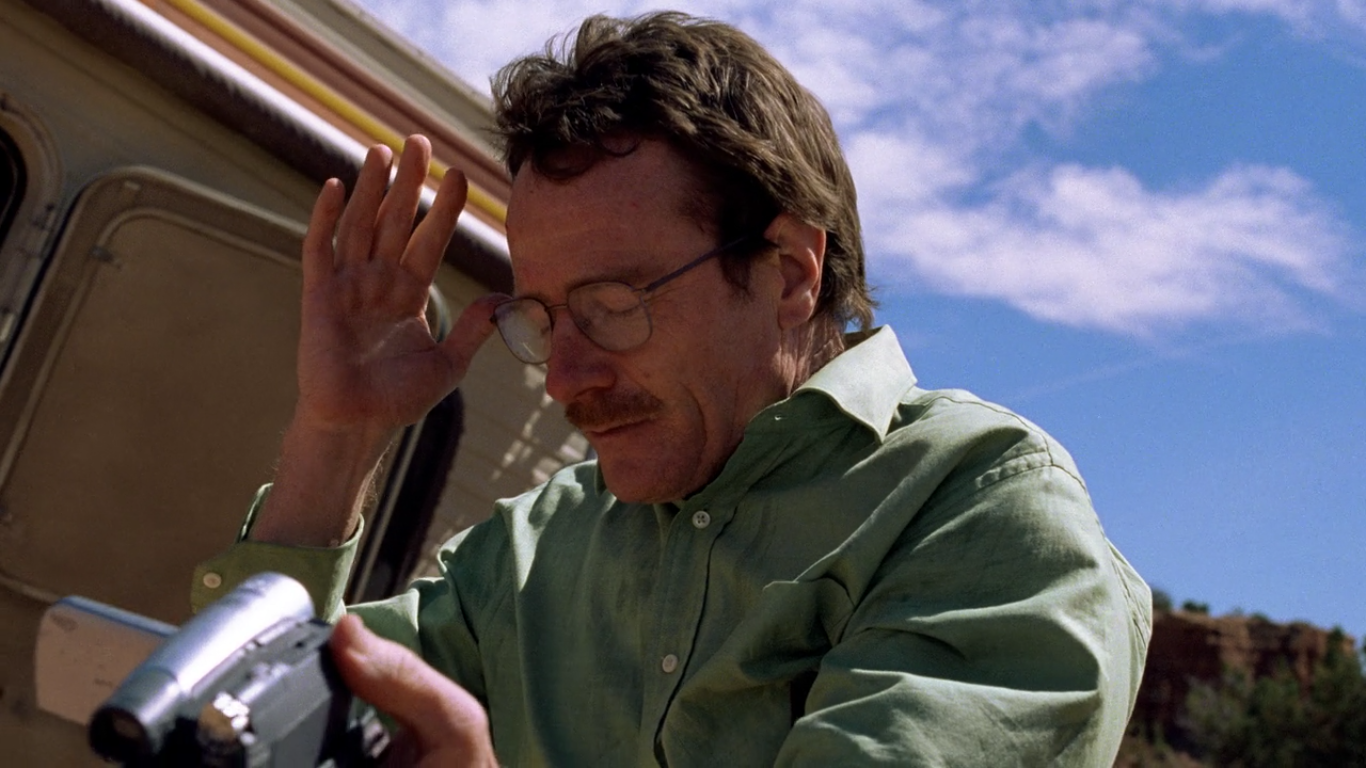 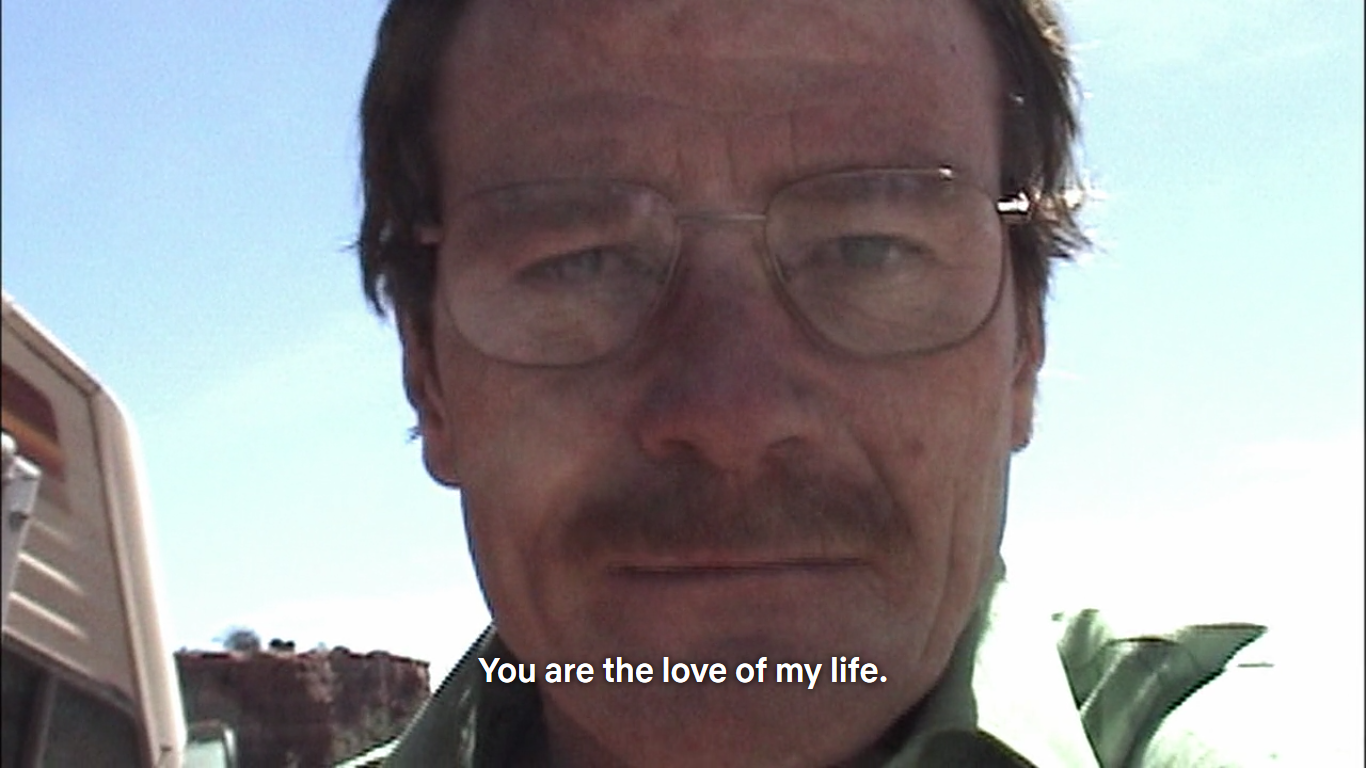 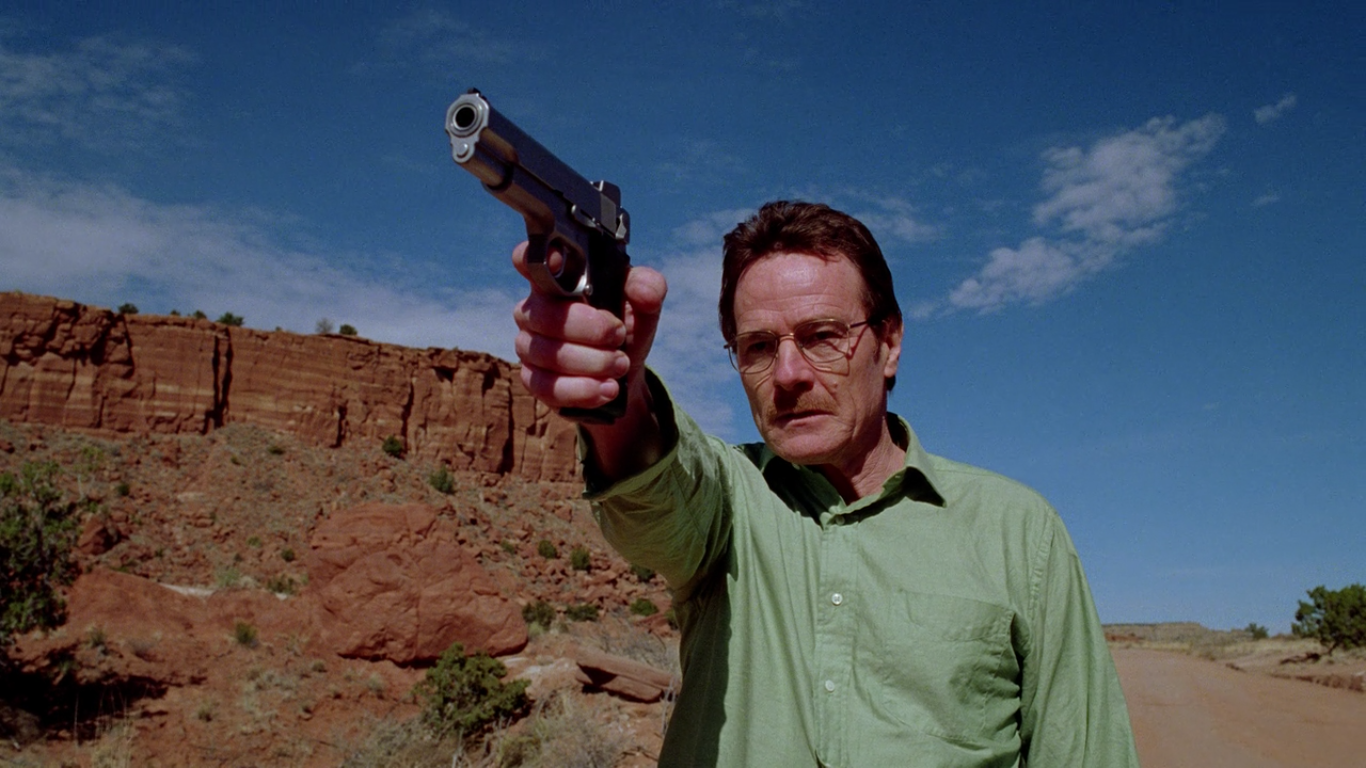 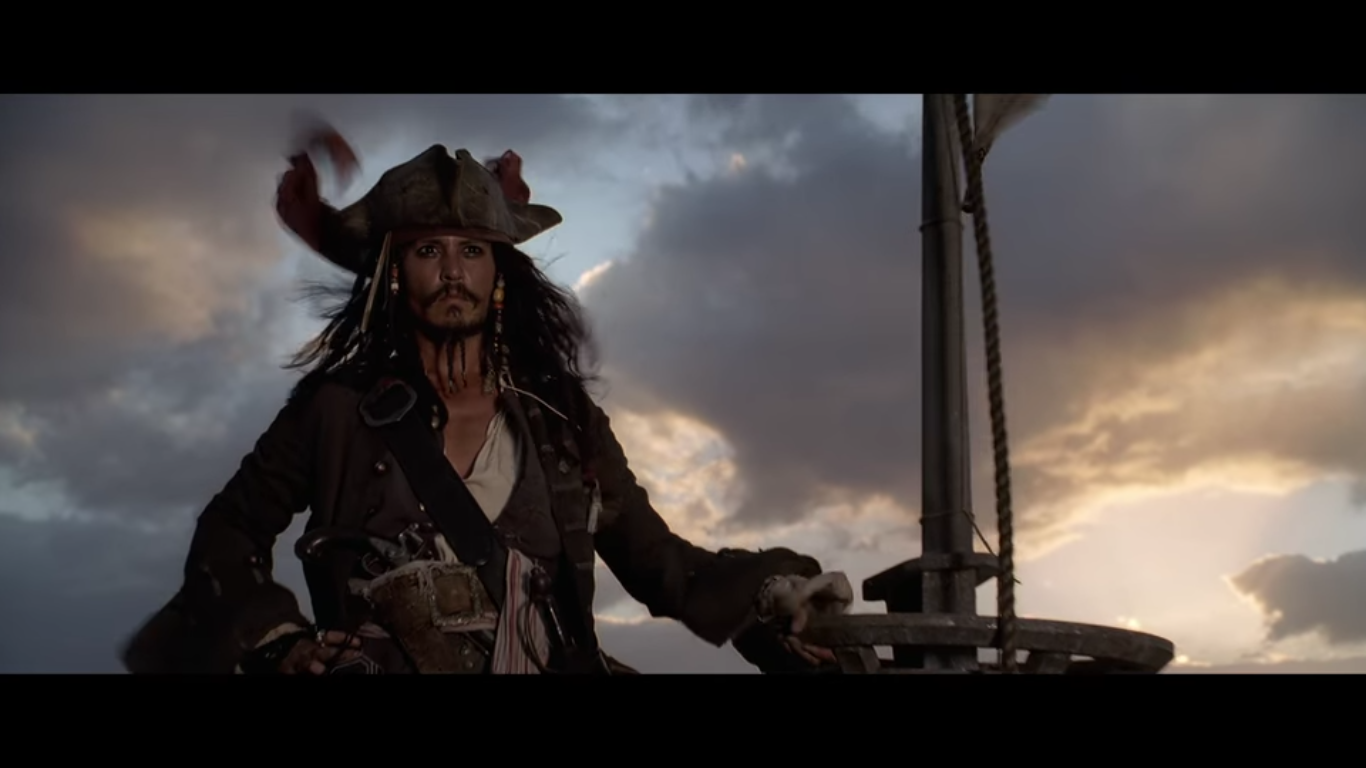 Pirates of the Caribbean (2008)
https://www.youtube.com/watch?v=dvdrCPr3gDQ
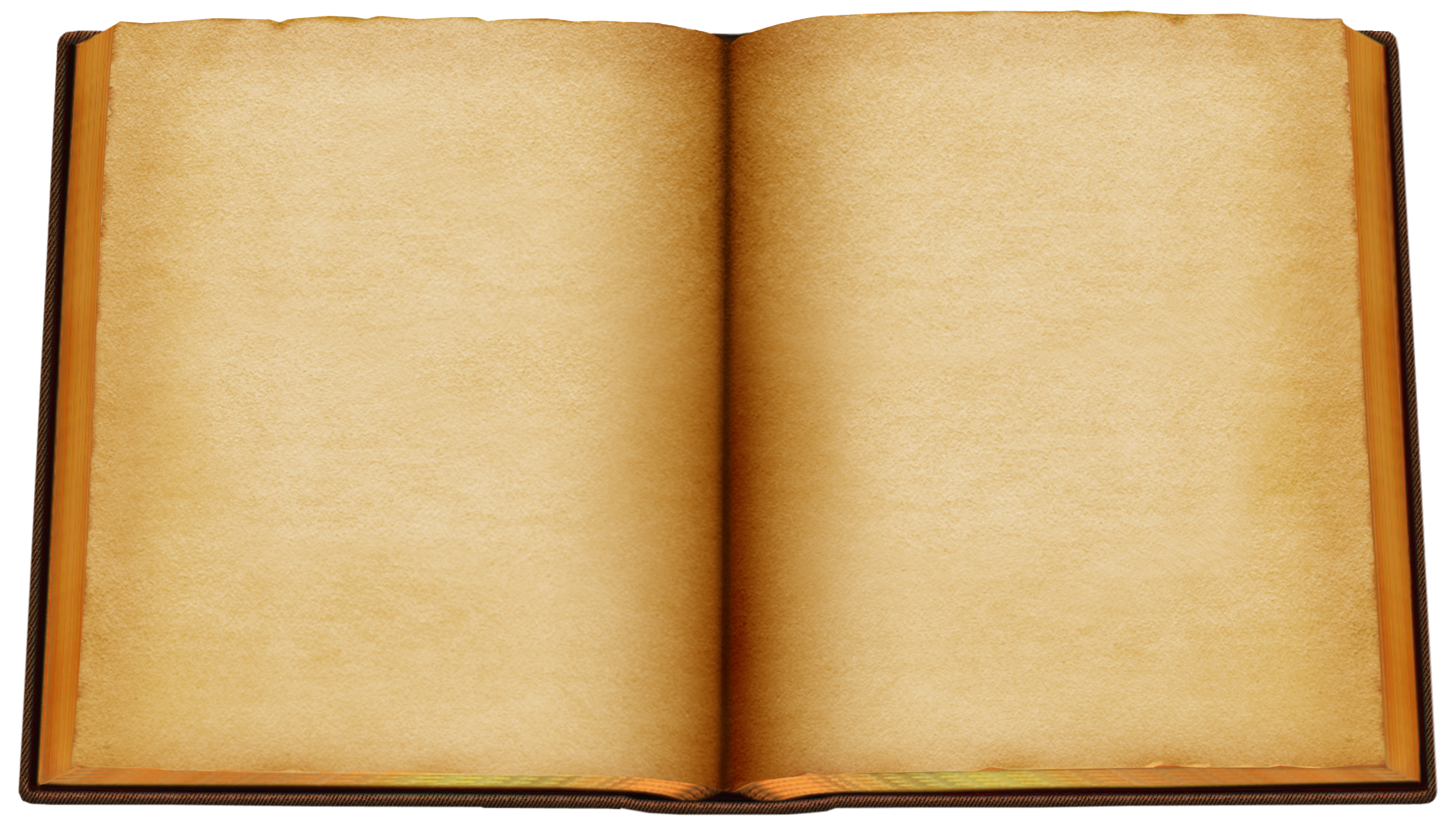 CHARACTER INTRODUCTION
Show, don’t tell.
She was very pretty.
As she walked in the room, she kept her eyes low.  If she raised her head; she would see every man, single and married, staring at her.  She was familiar with the feeling of so many eyes on her, but she was never comfortable with it…
He was the most courageous boy in his class.
As the squeaks started to get softer from inside the inferno, it was obvious to all that the class’ pet hamster was slowly dying.  The students surrounding the burning school grew quiet.  Everyone was stuck in place, unable to move.  Some whispered, some just wished for the squeaking to stop.  
	A shout from one of the teachers broke the silence, “Harold! Get back here!”  All of the students turned together to see young Harold pull his shirt over his mouth and disappear into the school.  
	The moments passed too slowly.  The teachers looked at each other with an expression saying, “you go get him, I’m too afraid.”  Then with a faint, but much closer squeak, Harold emerged from the fireball with Fluffy in his arms.
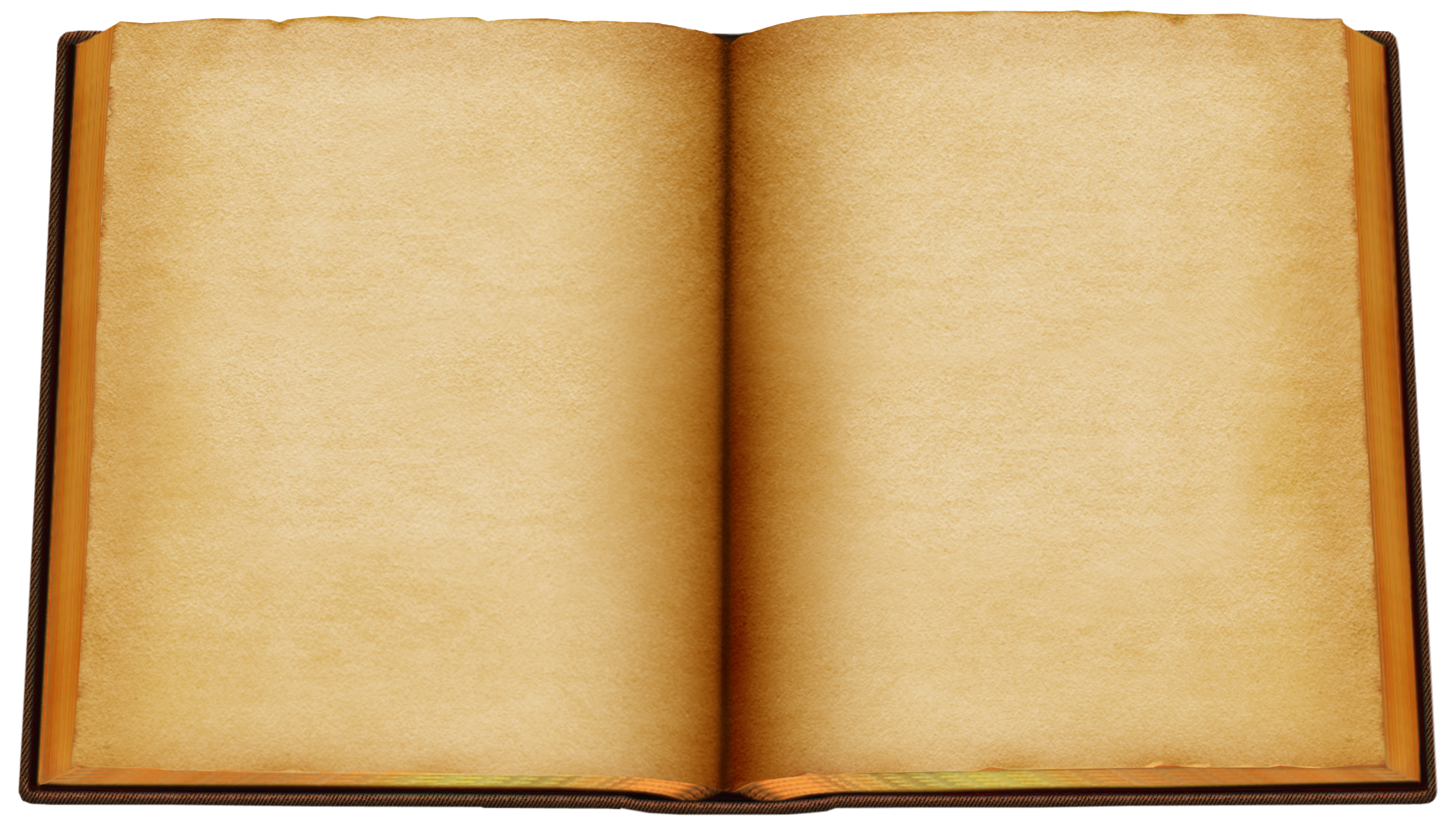 Suggestions
Common Ways to Introduce Characters
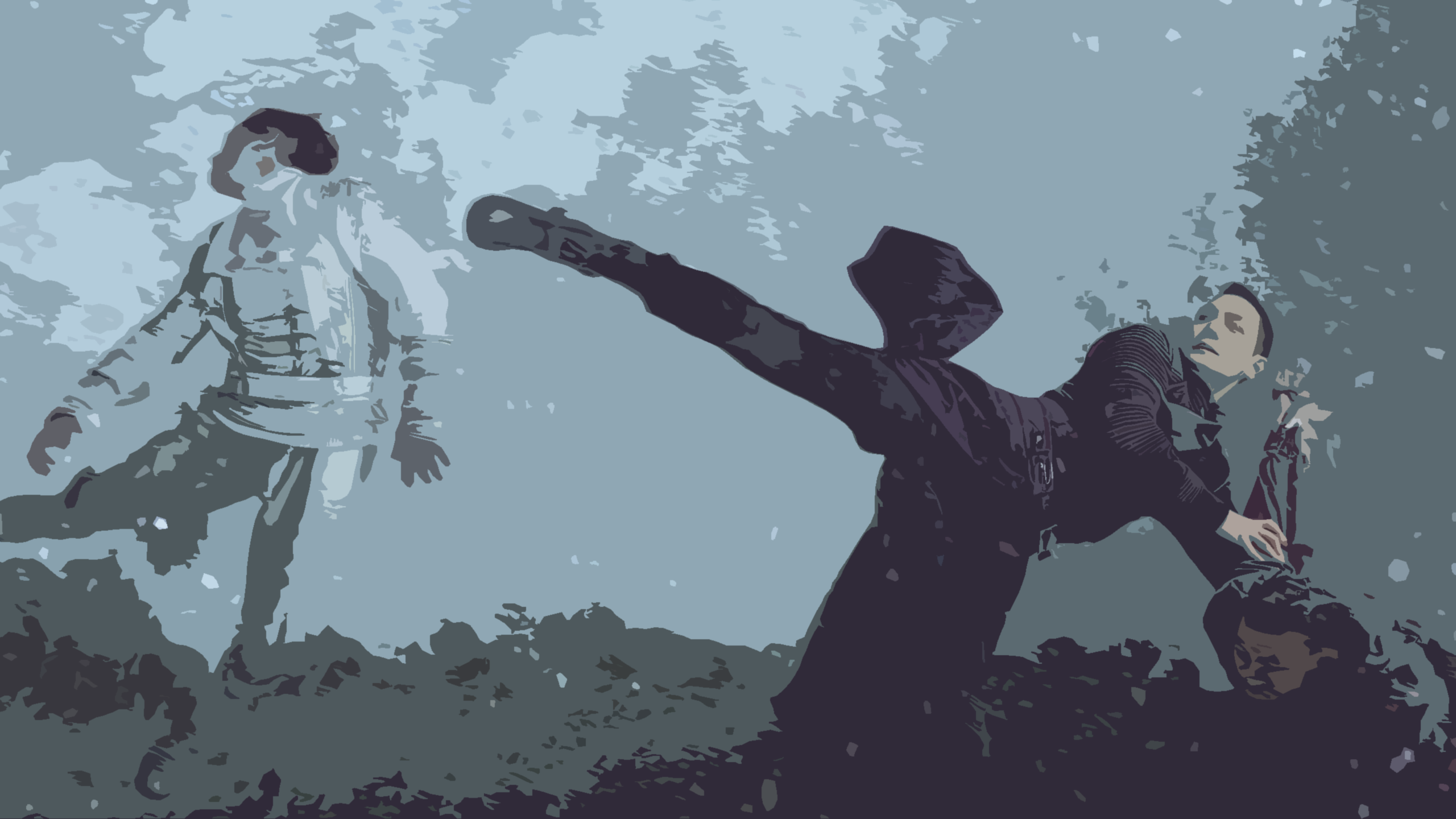 Action Scene
Adventure / Superhero / Sci-fi 

Sets the tone

We learn what the character is capable of
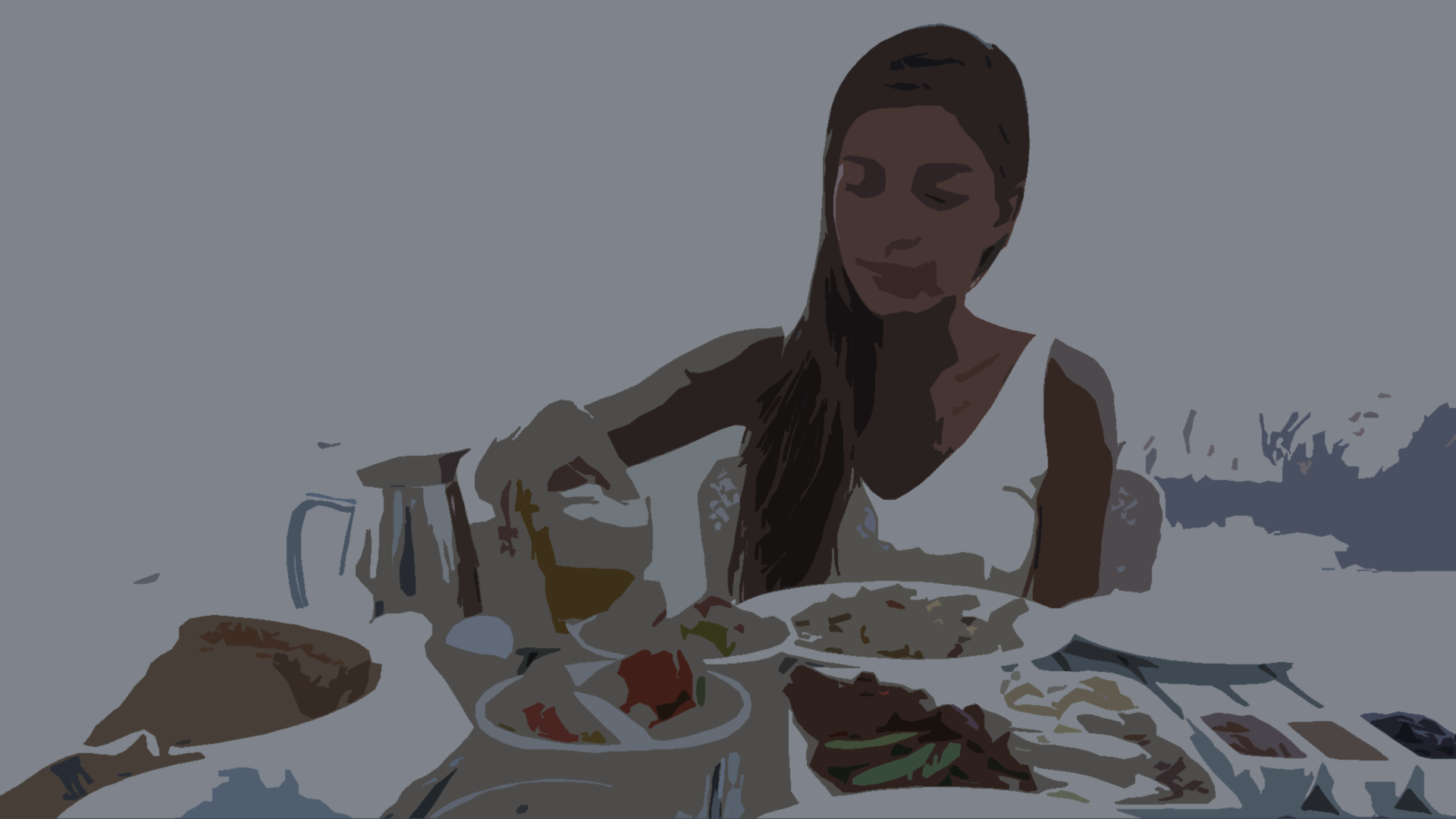 A Day in the Life
Drama, Relatable character, Fantasy

Character wakes up and does normal routine

Is it similar or different routine?

Can establish a new world
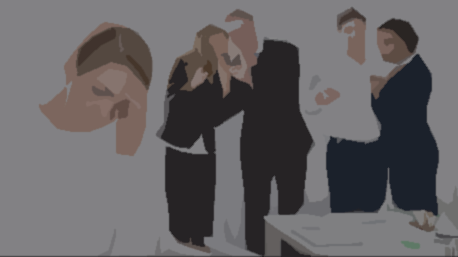 Gossip
Have others talking about the character

Reputation
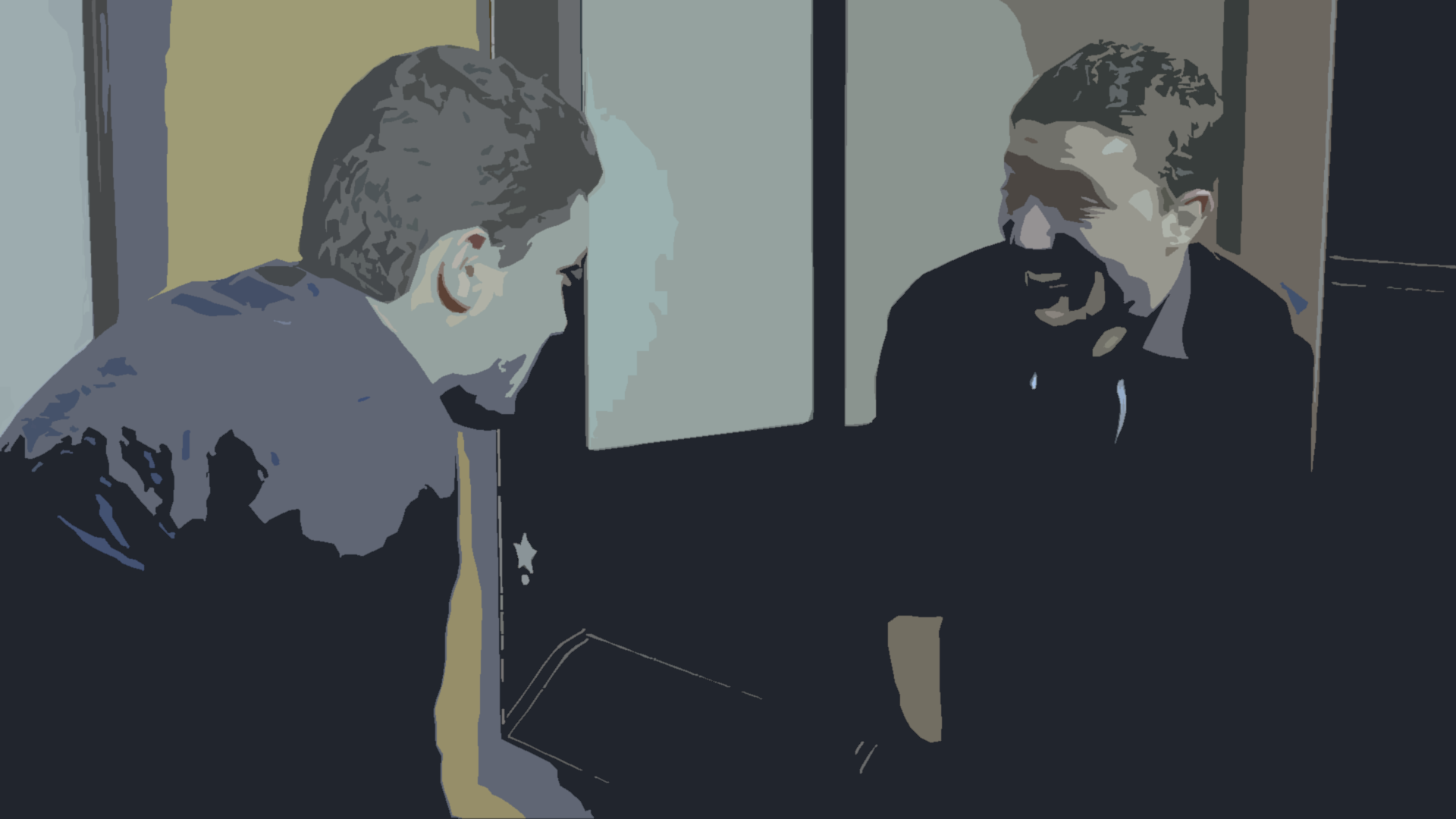 Talking to a Mirror
Talking to their self

Internal struggles 

A little boring
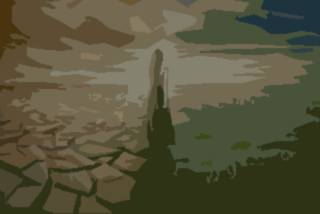 Ready for Change
The character is thinking about / doing something that is not ordinary. 

Helps start the book

Immediate character development
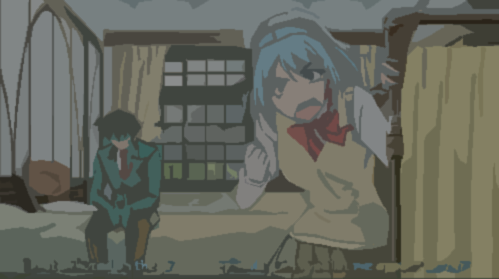 Direct Introduction
The character talks directly to the reader

See how the character sees their self 

Not genuine or immersive
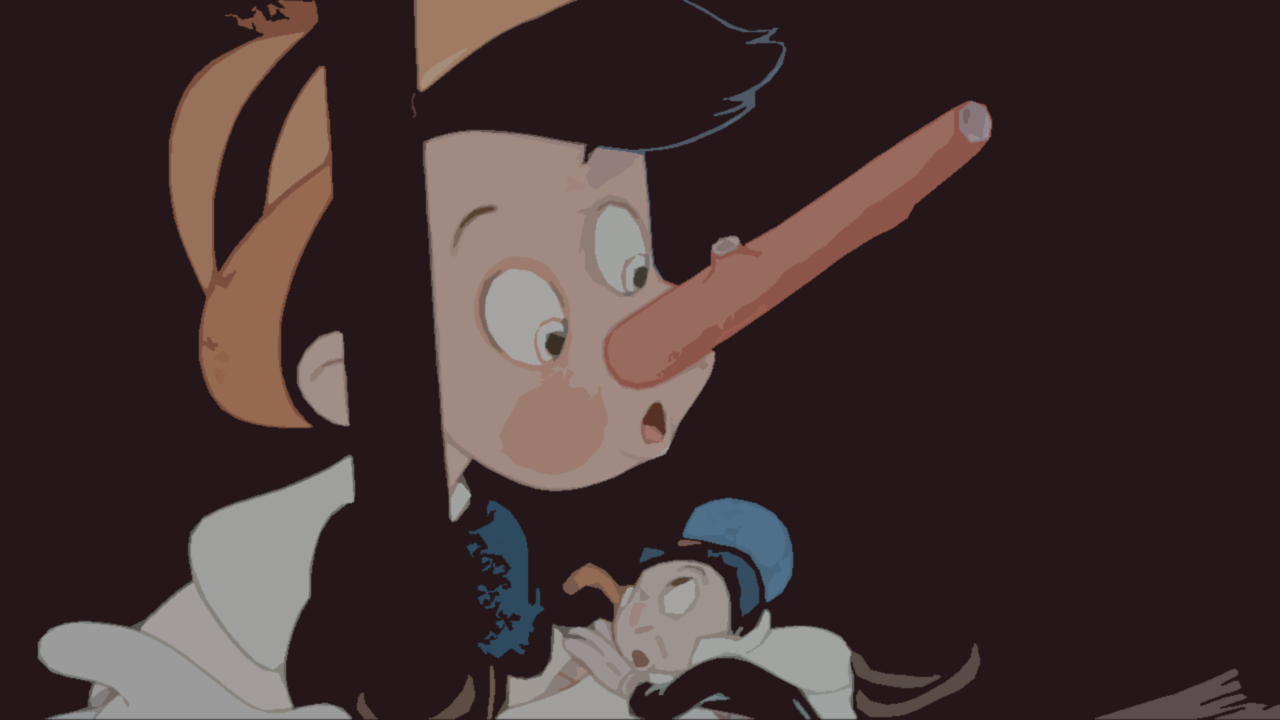 Memorable Physical Characteristic
What is most noticeable about your character?

What the other character notice first 

Intriguing (make sure you explain)
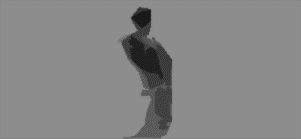 Backstory
The character’s life until now
Action Scene A Day in the LifeGossipTalking to a MirrorReady for Change Direct IntroductionBackstory